NG911 GIS User Group
2020 Q1 Meeting
February 12, 2020
https://kansas.zoom.us/j/866788033 1 669 900 6833 
Meeting ID: 866 788 033
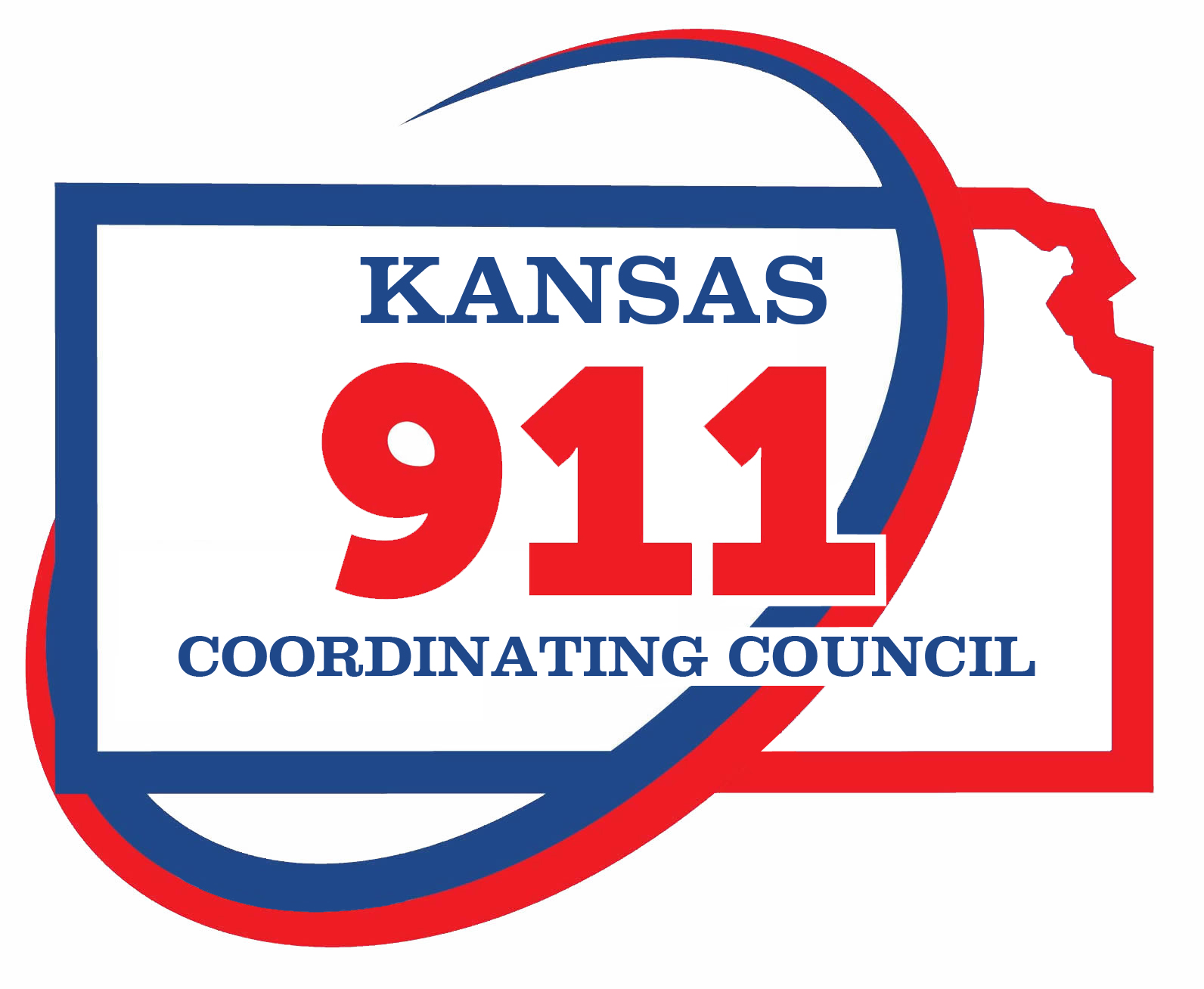 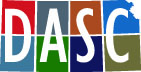 Agenda
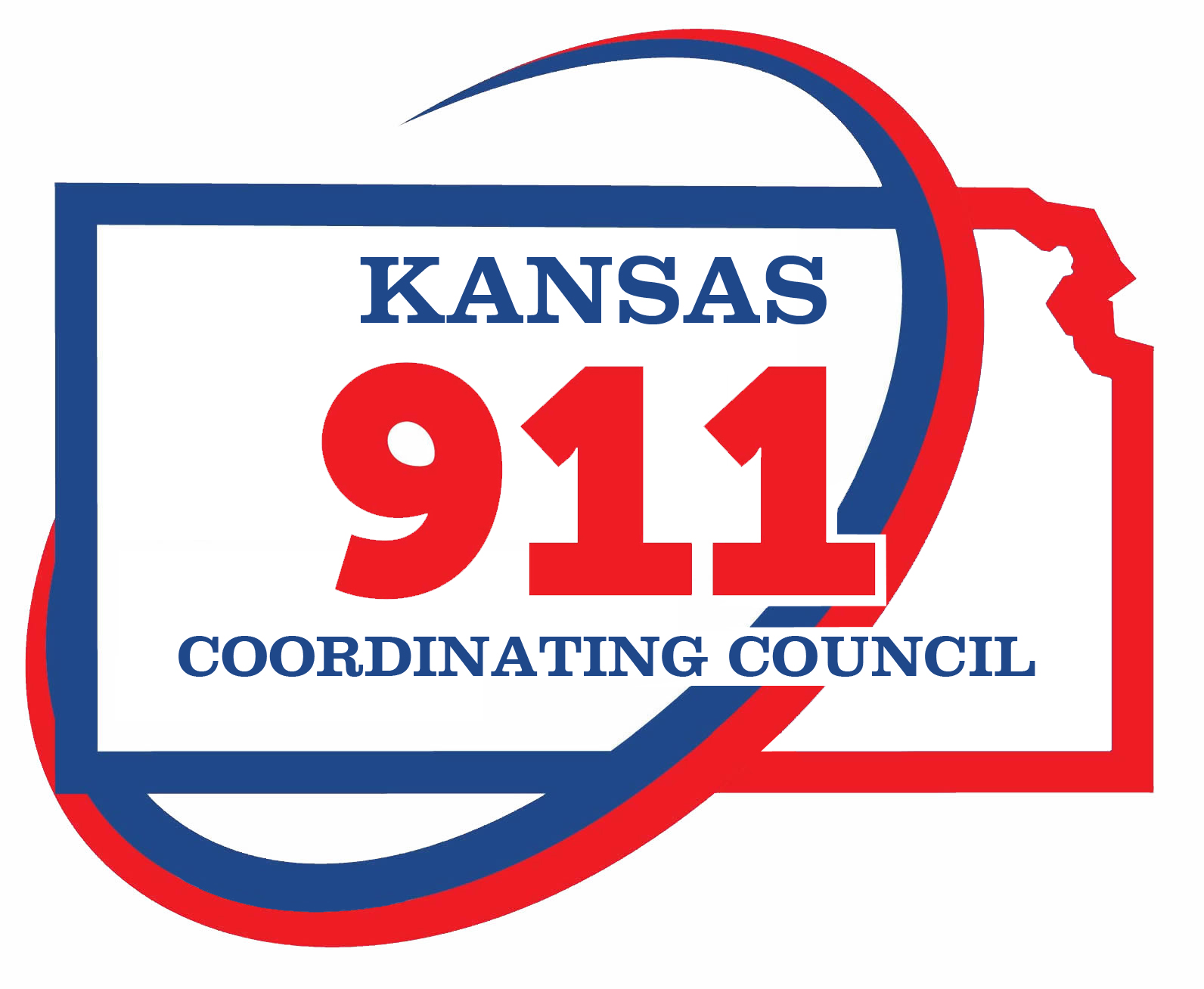 Project Update
ESB alignment and Geospatial Call Routing
NG911 Toolbox Update
Events and Outreach
NG911 Project Update
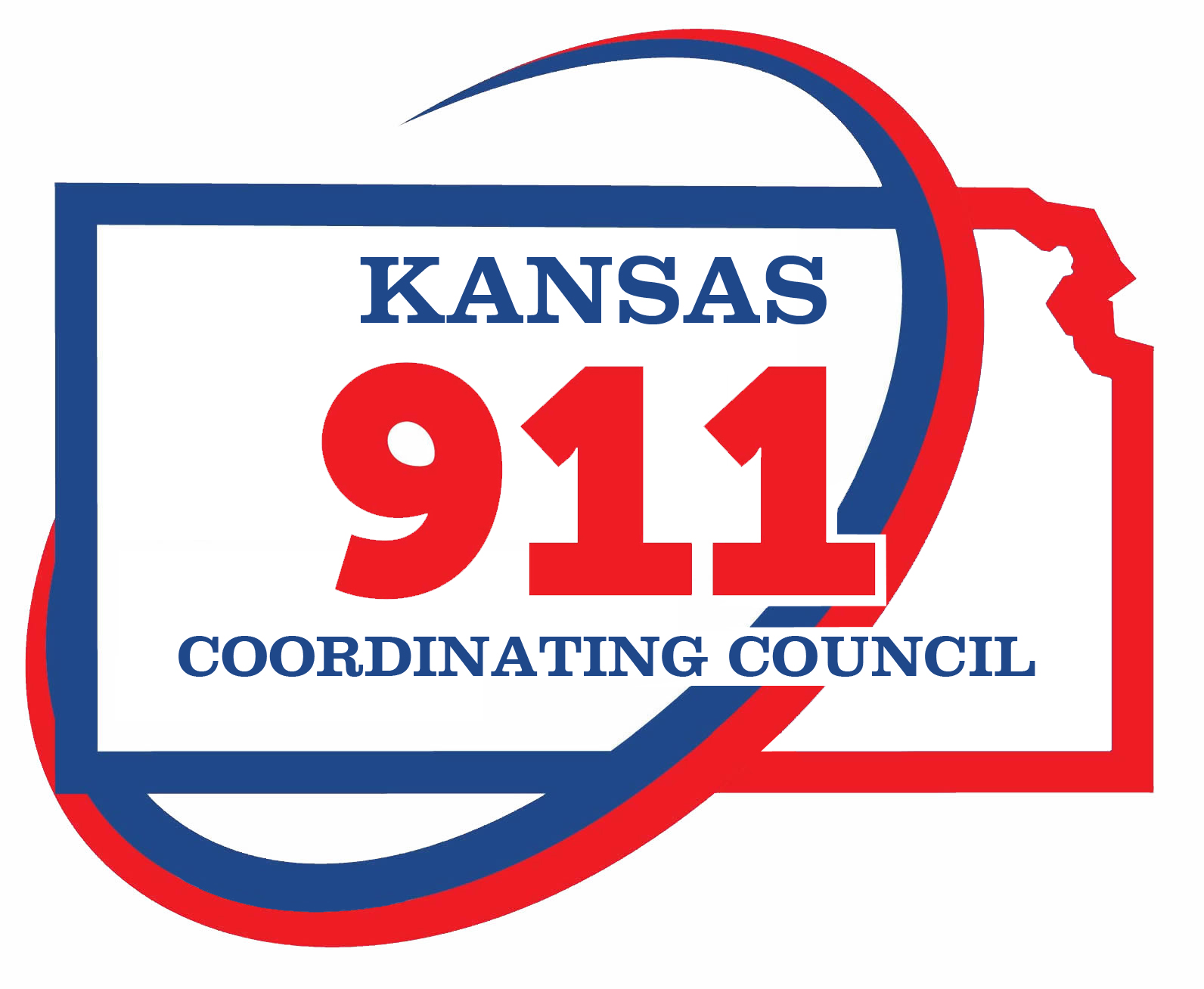 Reminder - 2020 Q1 GIS data submission deadline - March 31, 2020

NG911 Imagery
send request for 2018 imagery to DASC
Imagery refresh
always looking for funding partners
NG911 Project Update
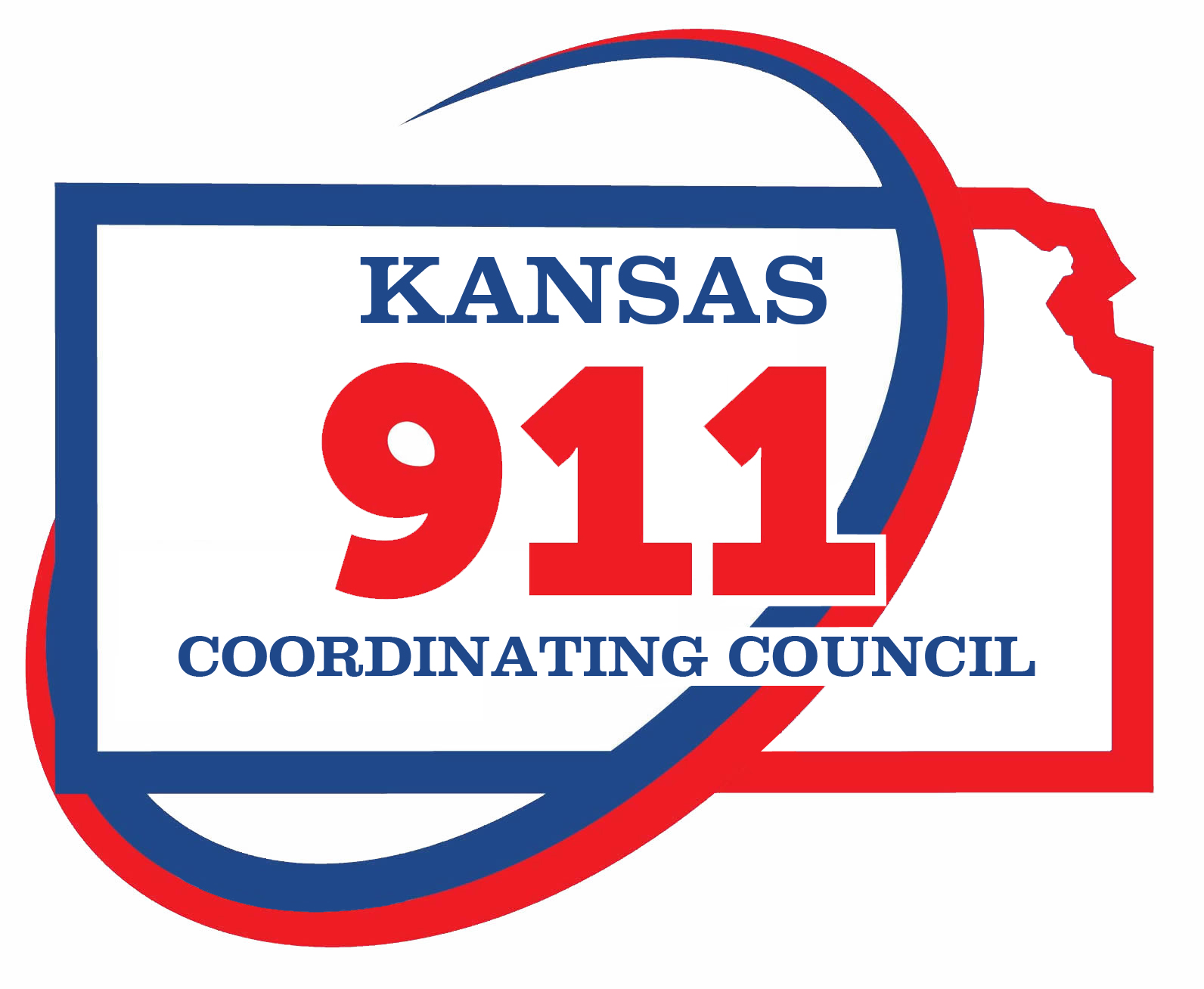 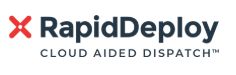 Cloud based mapping software - Radius Plus will replace Vesta Locate
DASC designed and will host custom map, image and web map services using Kansas authoritative data for use in Radius Plus 
Statewide installation
Begins next week - Reno & Dickinson
PSAPs notification includes training and installation dates
Consistent map appearance across state
NG911 Project Update
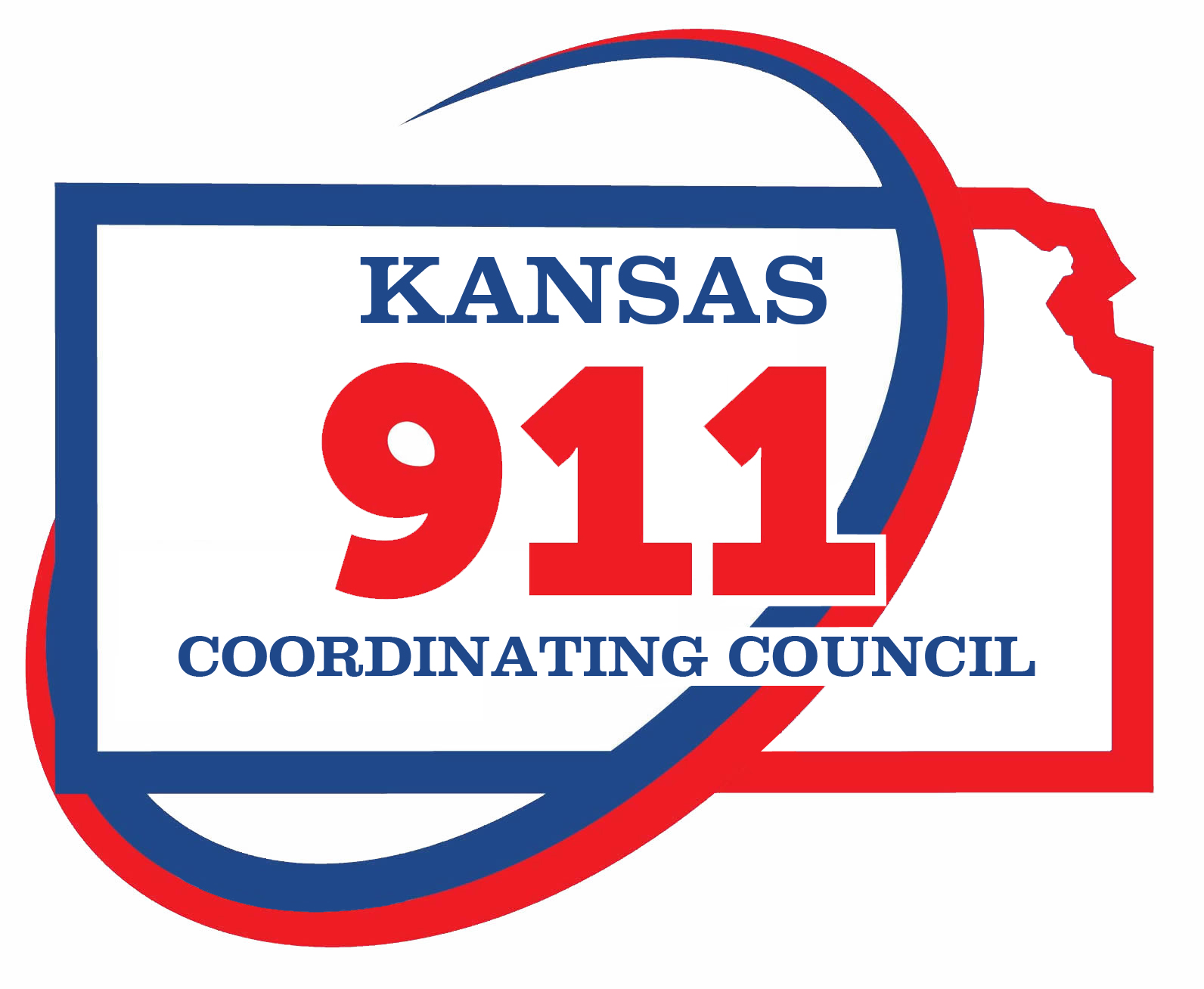 Kansas GIS Services Configuration to support Kansas Hosted Solution deployment of RapidDeploy’s Radius Plus
NG911 Project Update
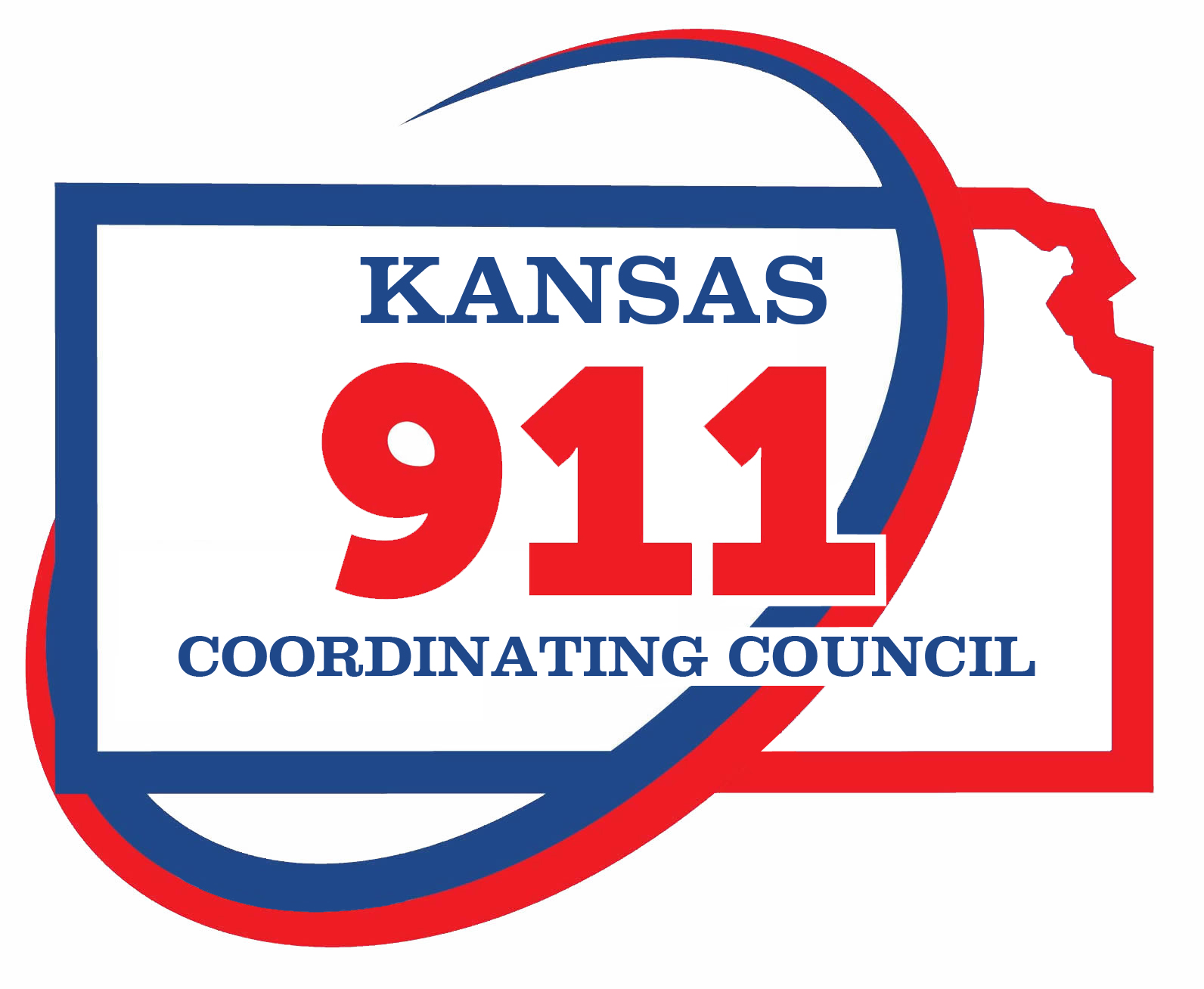 Kansas GIS Services in Radius Plus
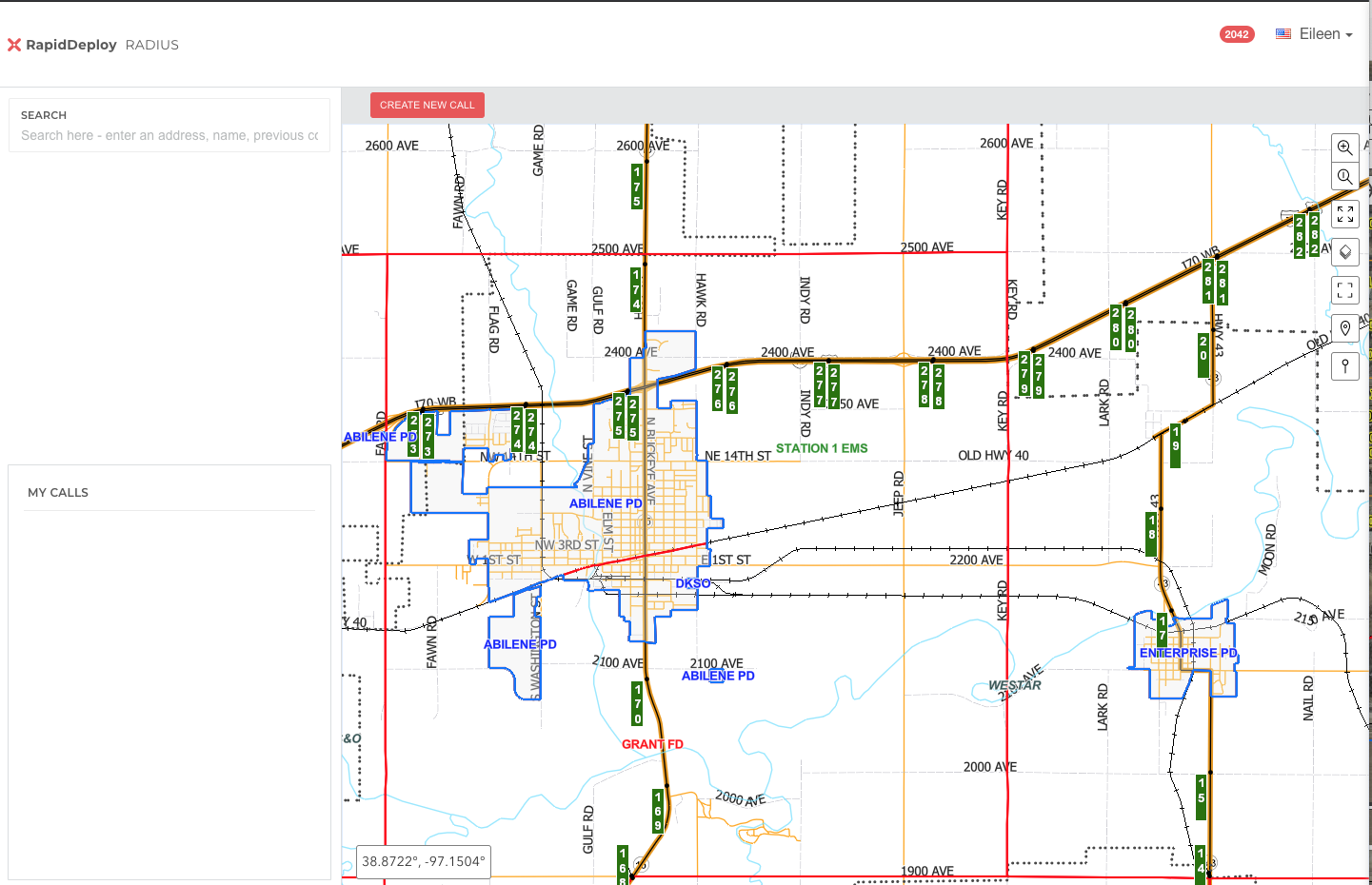 NG911 Project Update
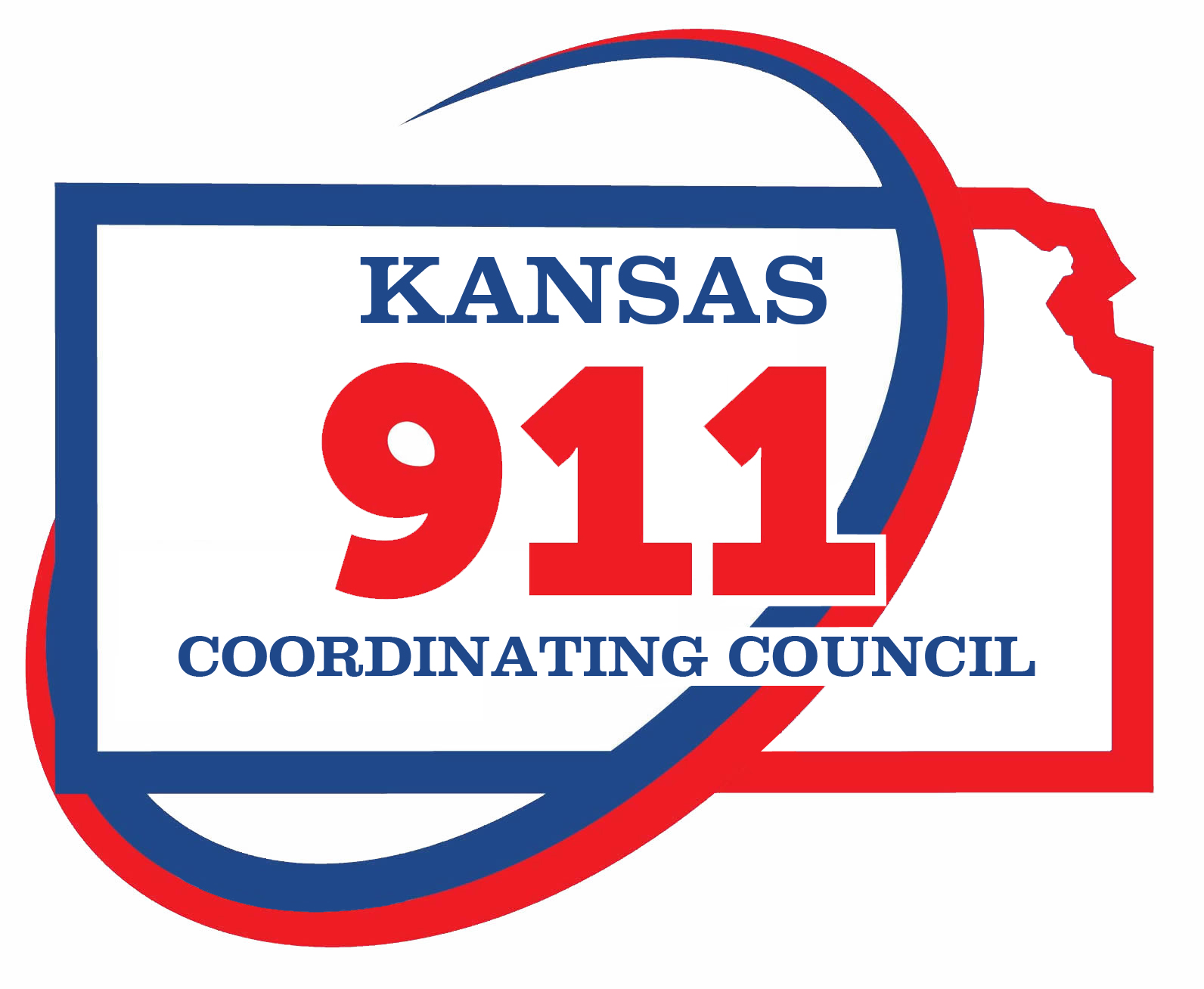 Kansas GIS Services in Radius Plus
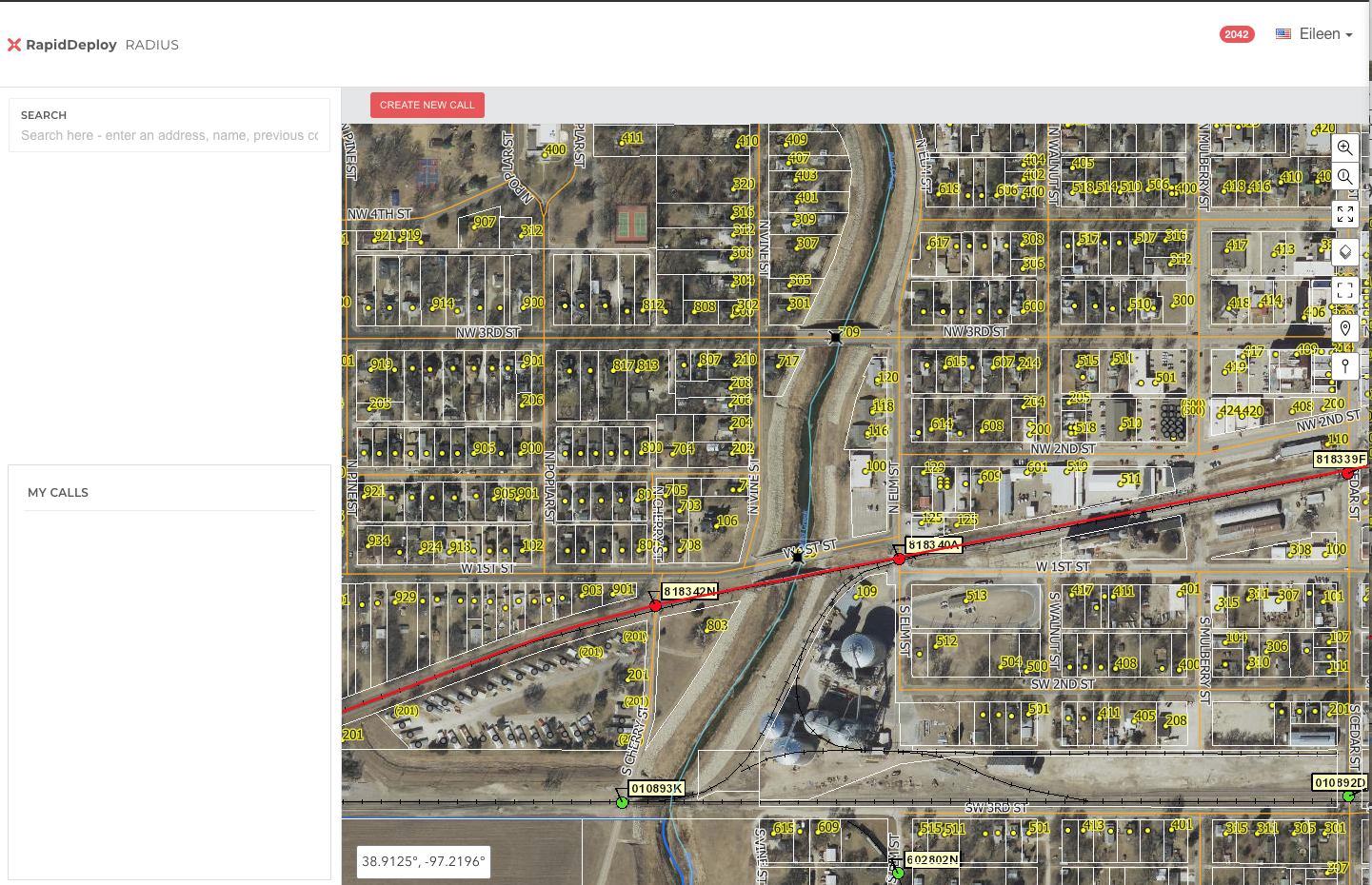 NG911 Project Update
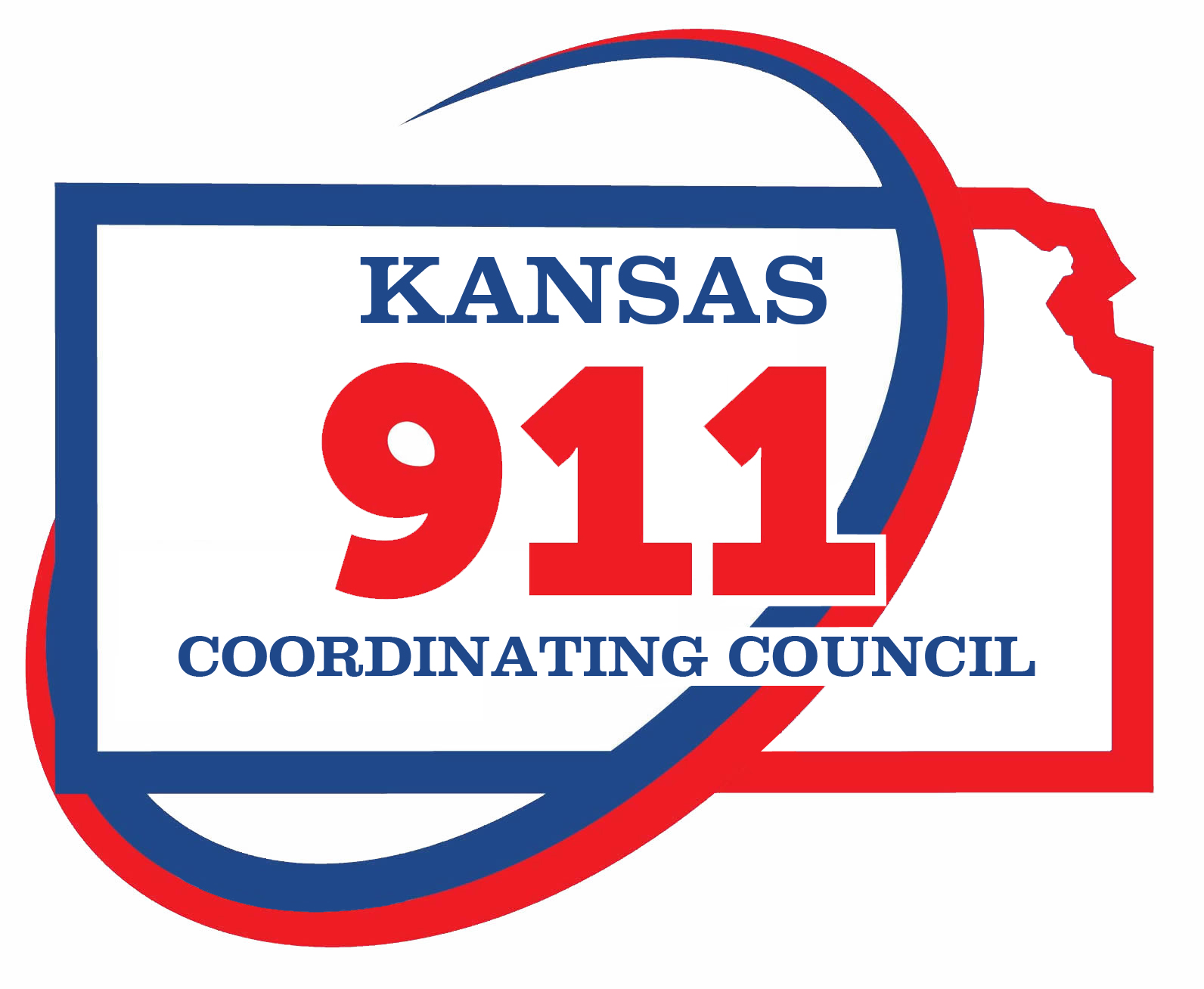 Kansas GIS Services in Radius Plus
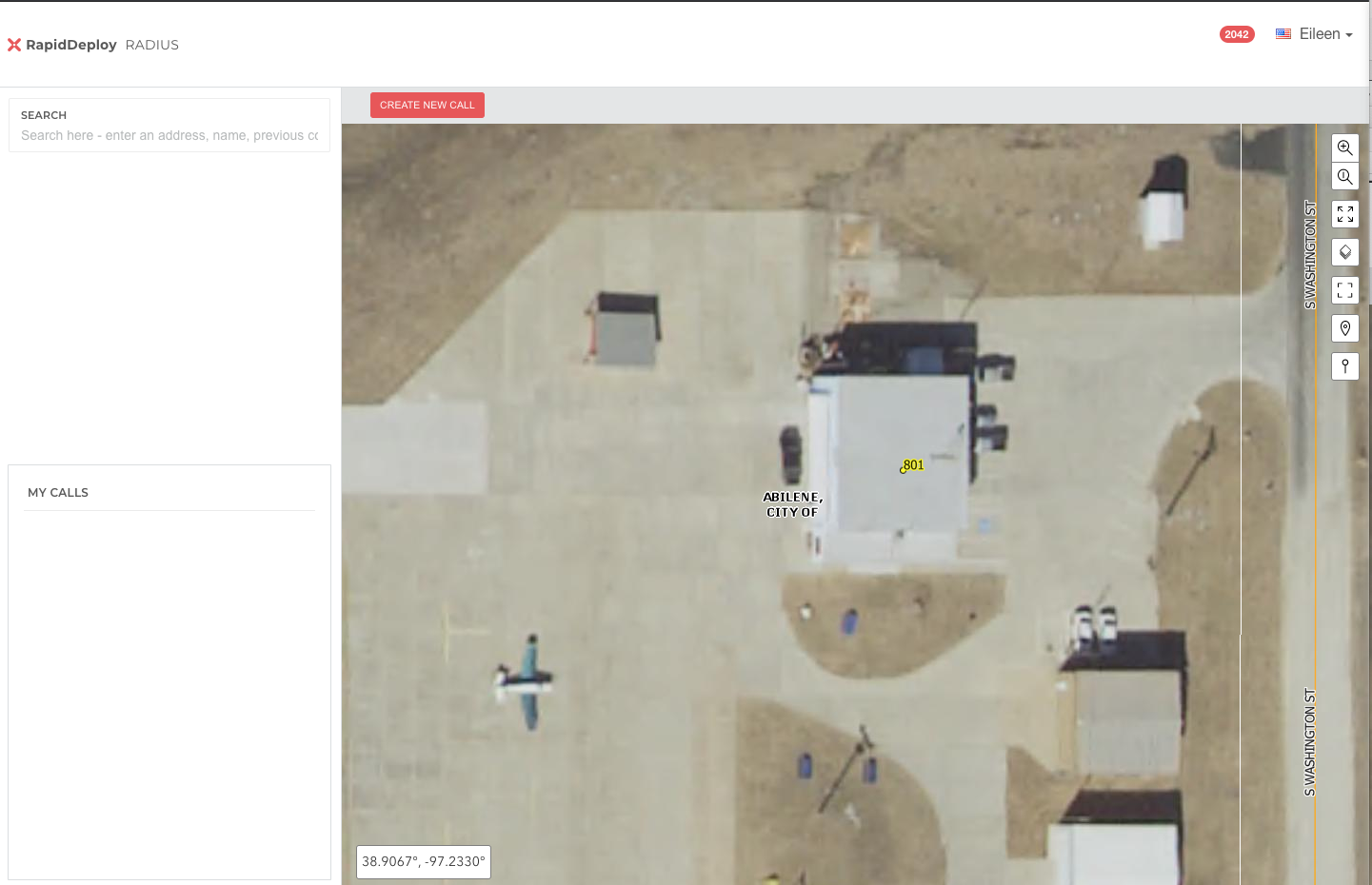 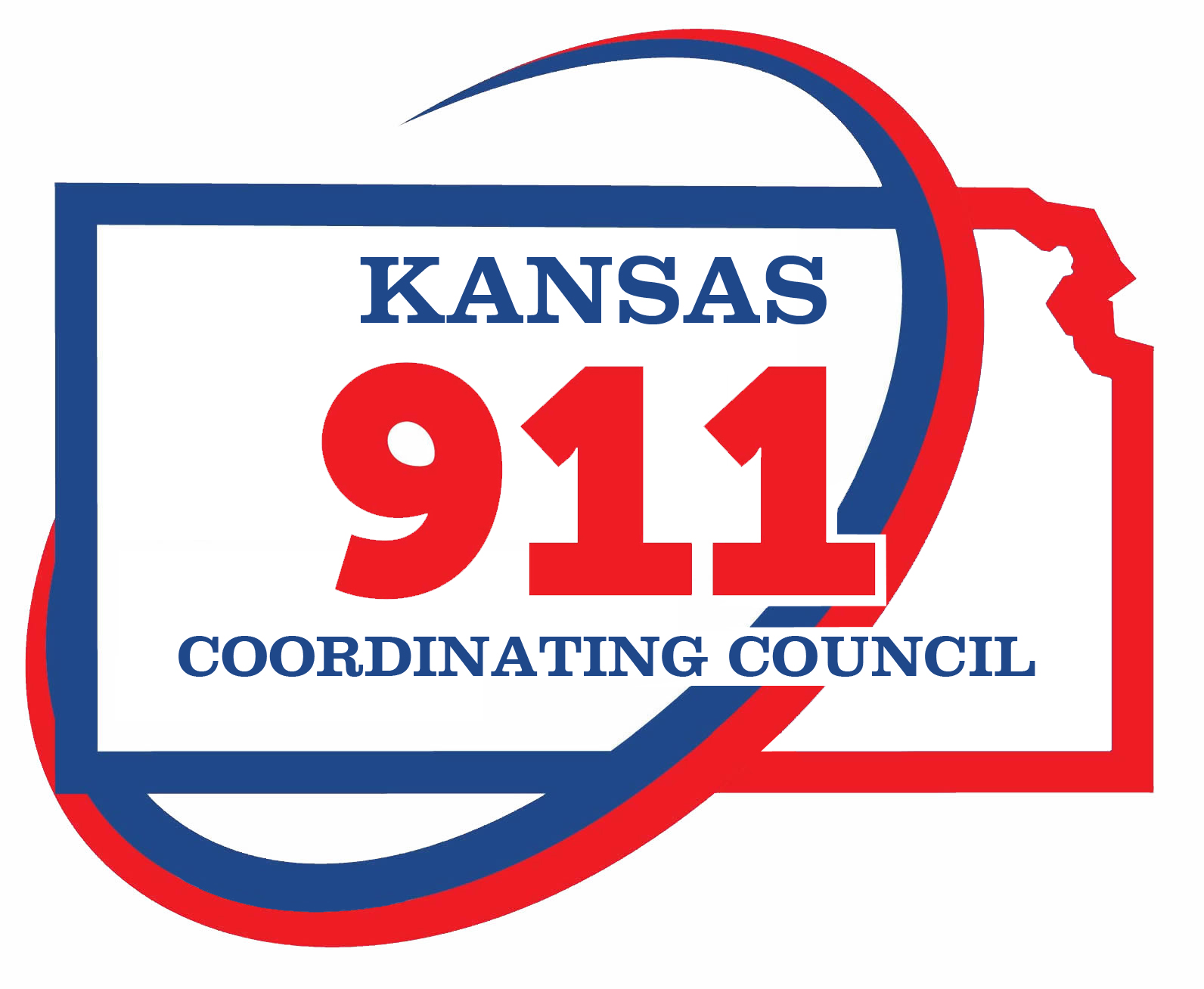 GeoMSAG and Geospatial Call Routing Update
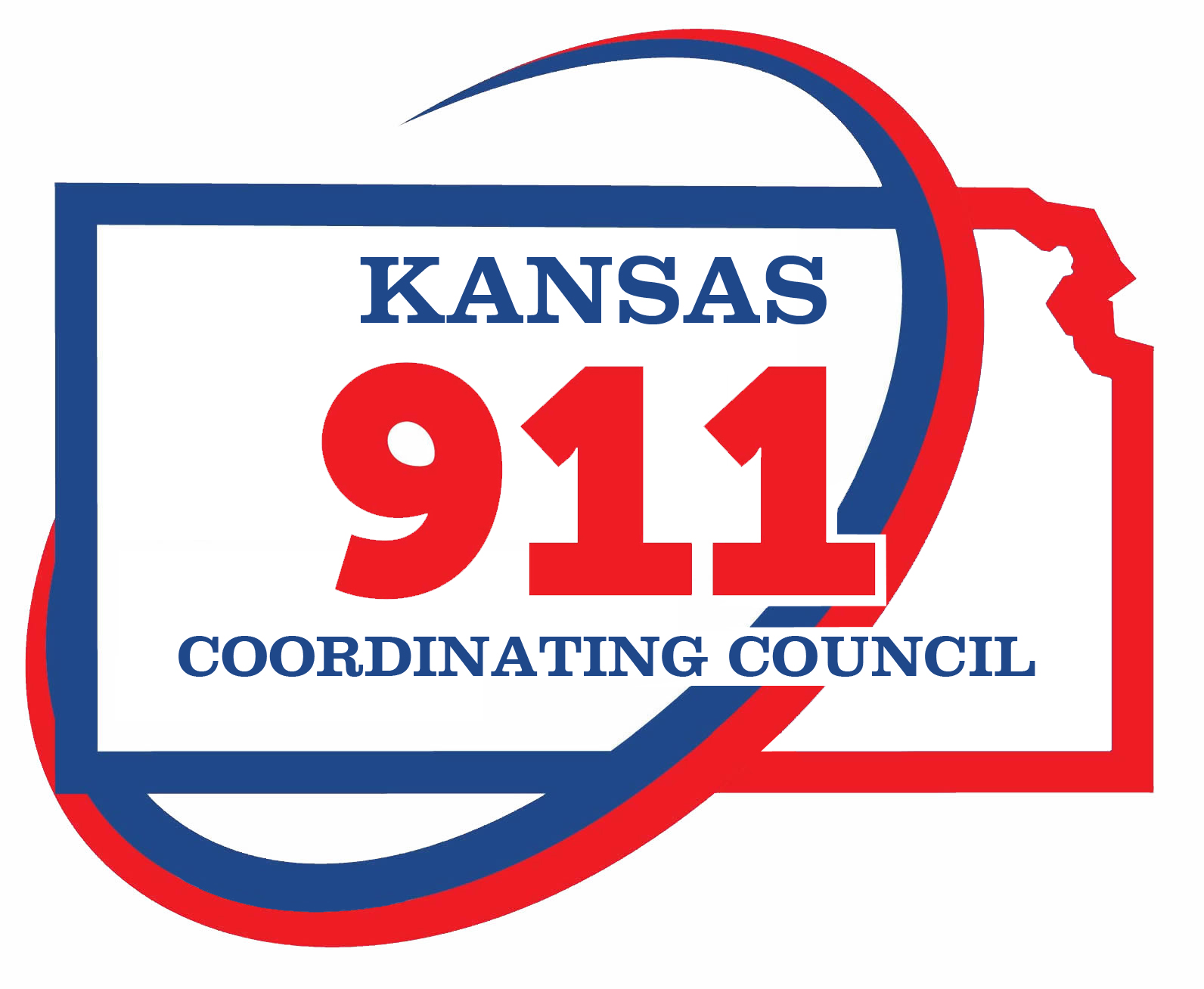 News Items
All PSAPs on the Hosted Solution have converted to geoMSAGs
Geospatial call routing is being implemented around the state starting next week.
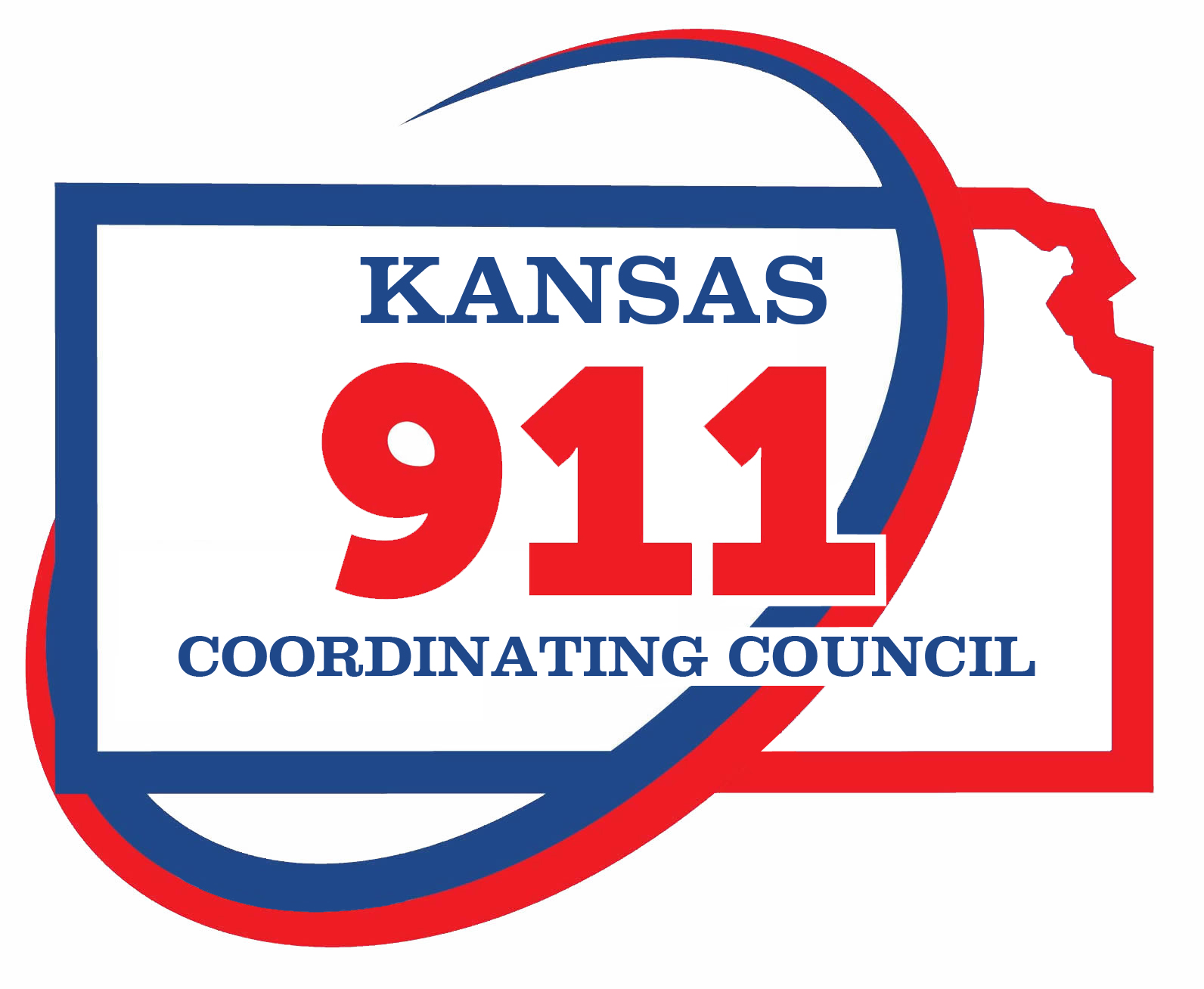 Going Geospatial – GIS impacts
PSAPs using geospatial call routing will start using the ESB layers instead of ESNs and ELTs.  ESNs will still need to be maintained as they are the backup system for routing failures
ESB DISPLAY field has a reduced character limit.  While it is 60 characters in the NENA standard and the Kansas standard, the phone software in the PSAP is limited to the first 32 characters in the field.  The toolbox gives a notice on this
Alignment must be complete and submitted for any of this to display
Questions about alignment?
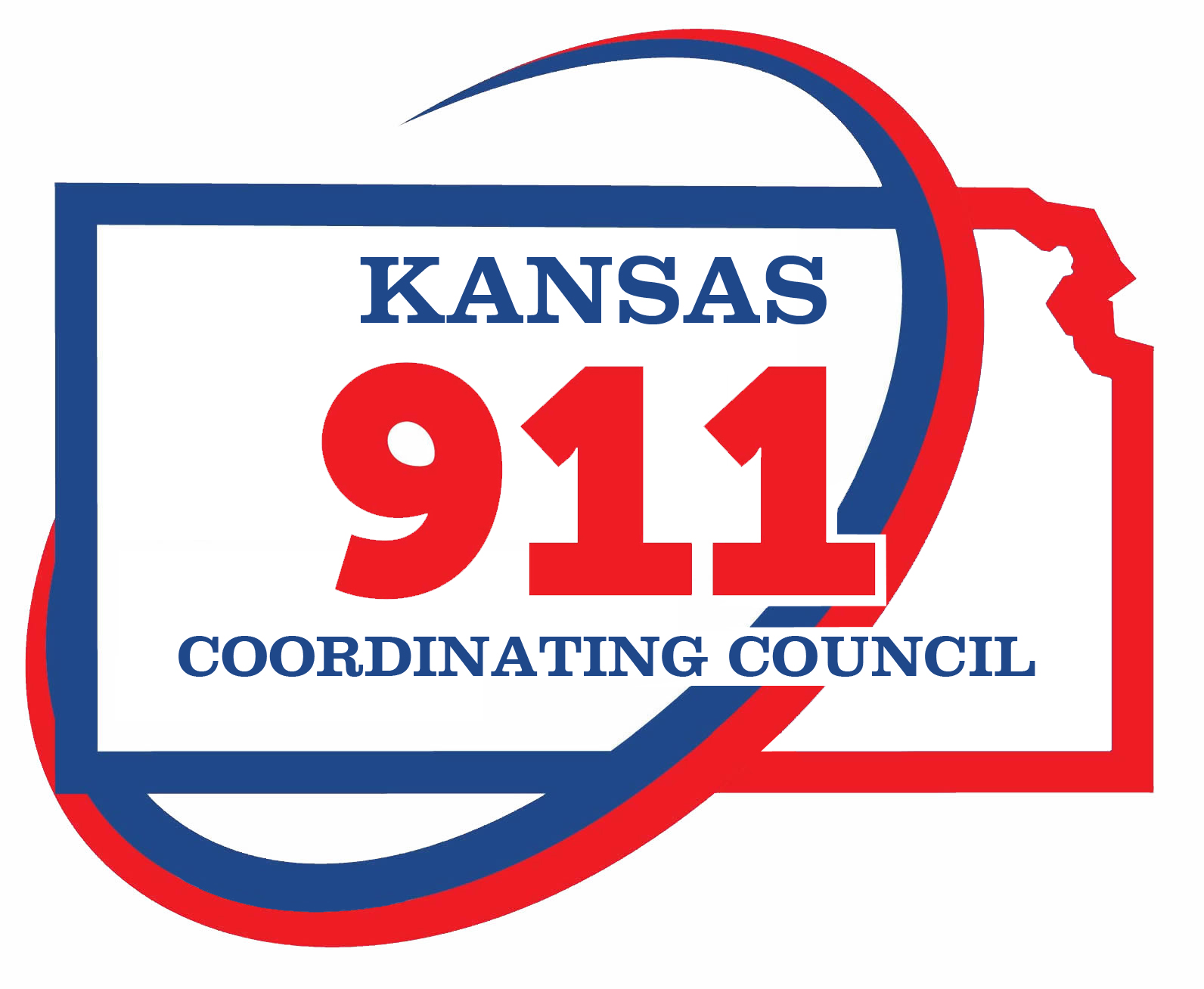 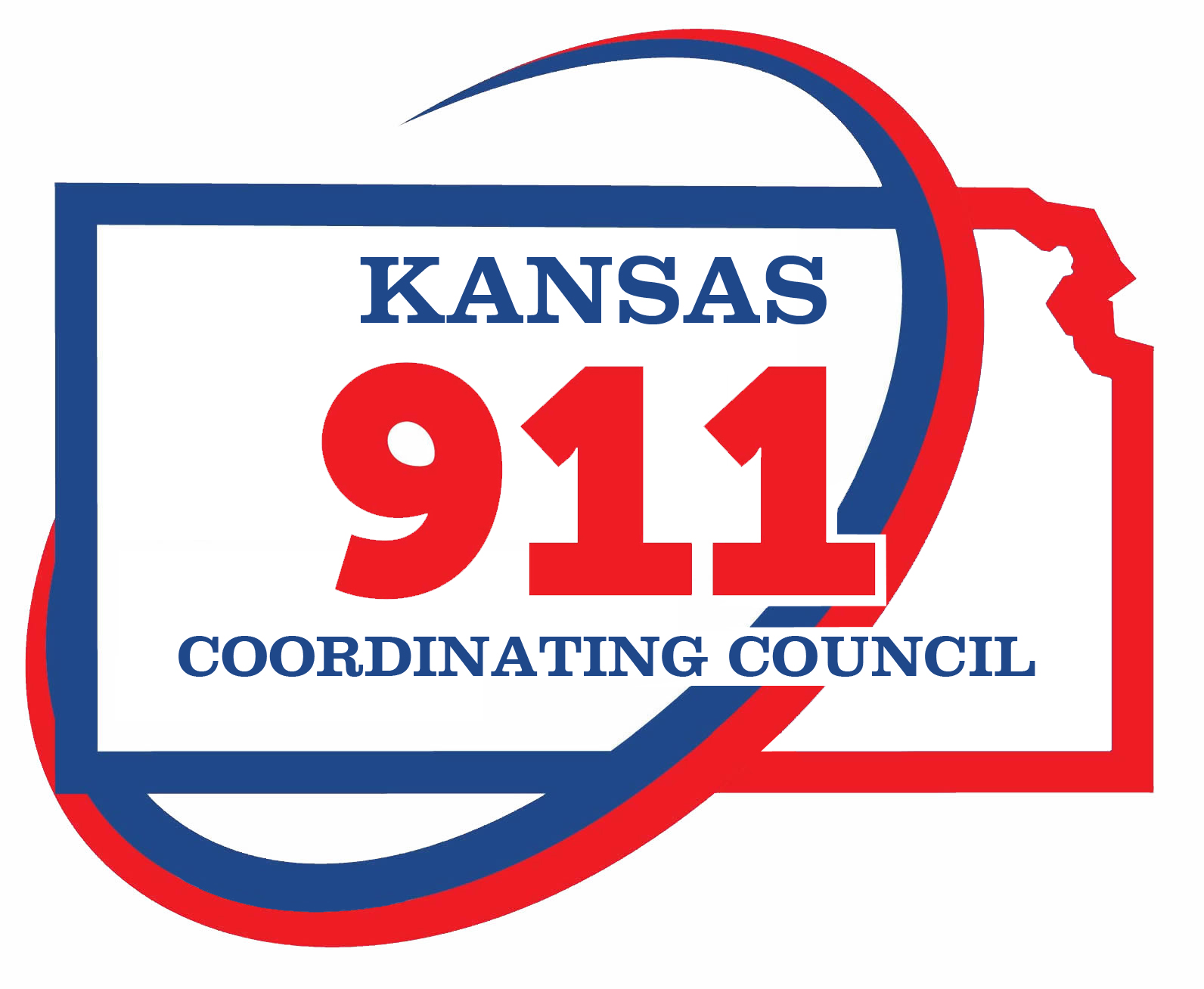 Going geospatial – Dates (by County)
February:  Butler, Dickinson, Kingman, Rice, Harvey, Pottawatomie, Harper, Wabaunsee, Morris, Sumner, Cowley, Anderson, Chautauqua, Franklin, Elk, Jefferson, Greenwood, Jackson
March:  Woodson, Allen, Bourbon, Neosho, Shawnee, Nemaha, Washington, Cherokee, Labette, Montgomery, Riley, Clay, Cloud, Ottawa, Wilson, Lyon
April:  Chase, Marion, McPherson, Rooks, Barton, Stafford, Pratt, Graham, Comanche, Trego, Clark, Ellis, Ford, Ness, Kiowa
May:  Republic, Jewell, Mitchell, Lincoln, Meade, Seward, Haskell, Gray, Smith, Osborne, Ellsworth, Saline, Pawnee, Edwards, Barber
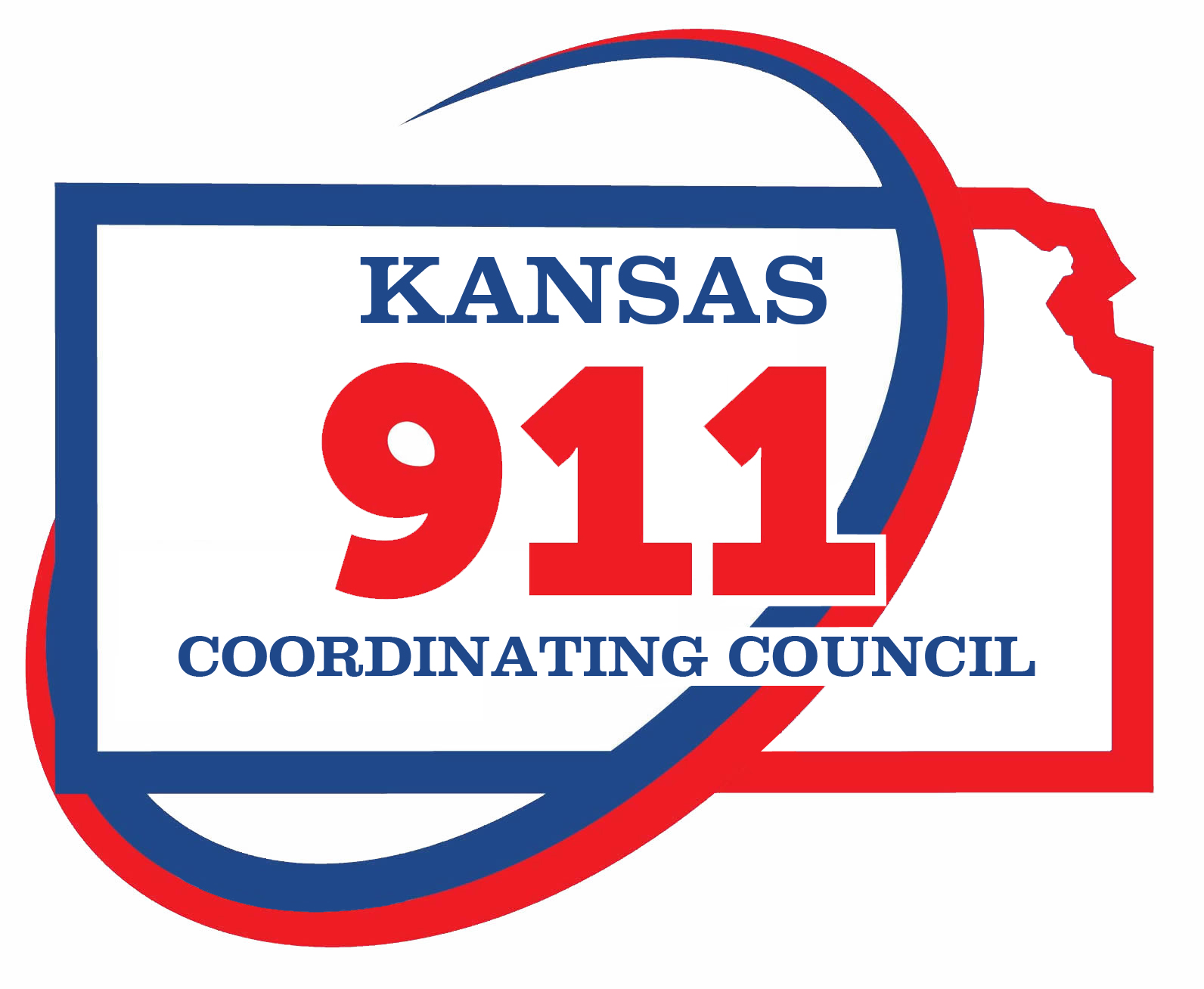 Going geospatial – Dates (by County)
June:  Rawlins, Cheyenne, Sherman, Wallace, Stevens, Morton, Stanton, Grant, Decatur, Sheridan, Thomas, Logan-Gove, Kearney, Hamilton, Greeley, Wichita, Norton, Phillips
July:  Russell, Rush, Finney, Scott, Lane, Hodgeman, Sedgwick, Backup sites
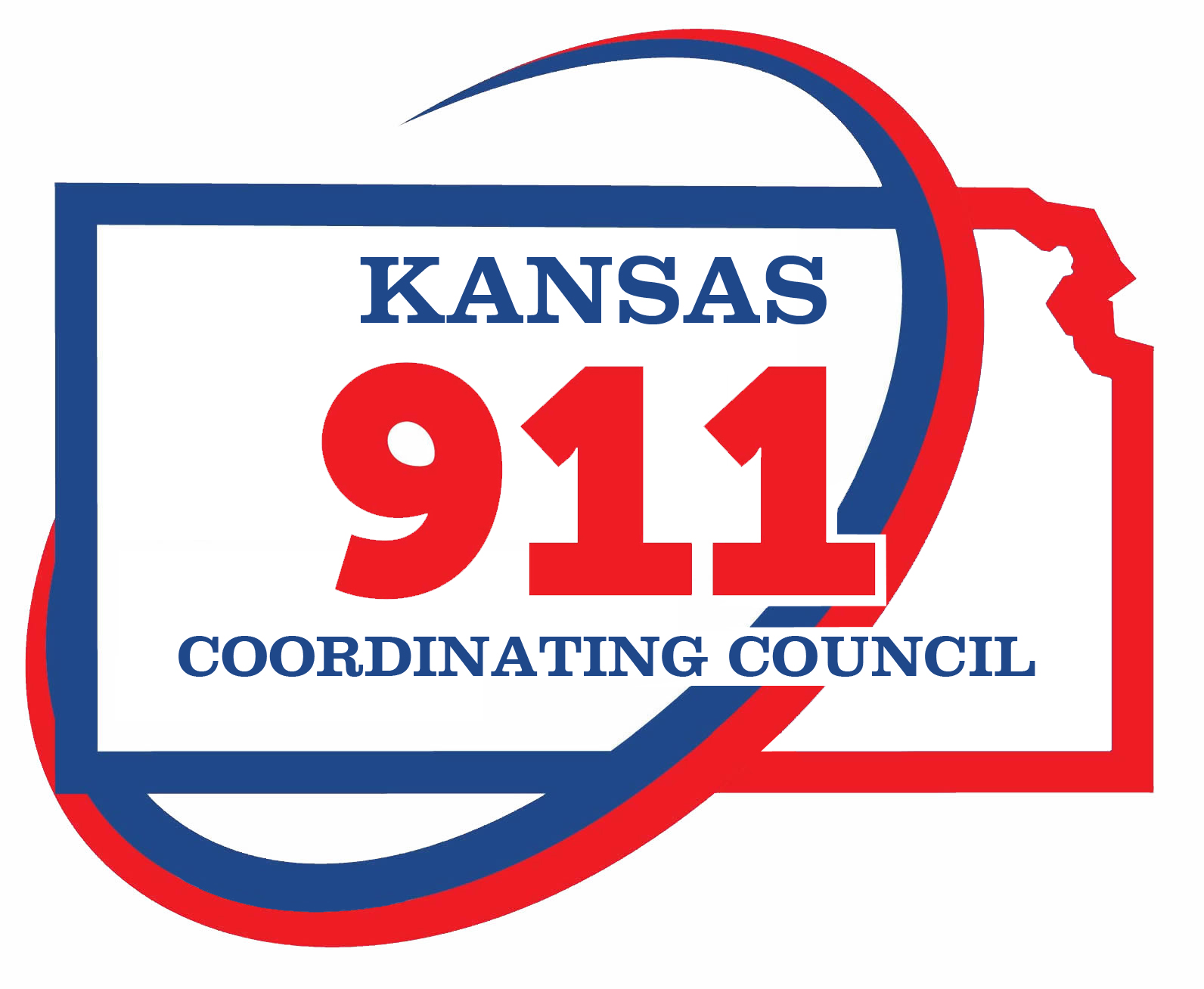 NG911 Toolbox Update
Kristen Jordan Koenig
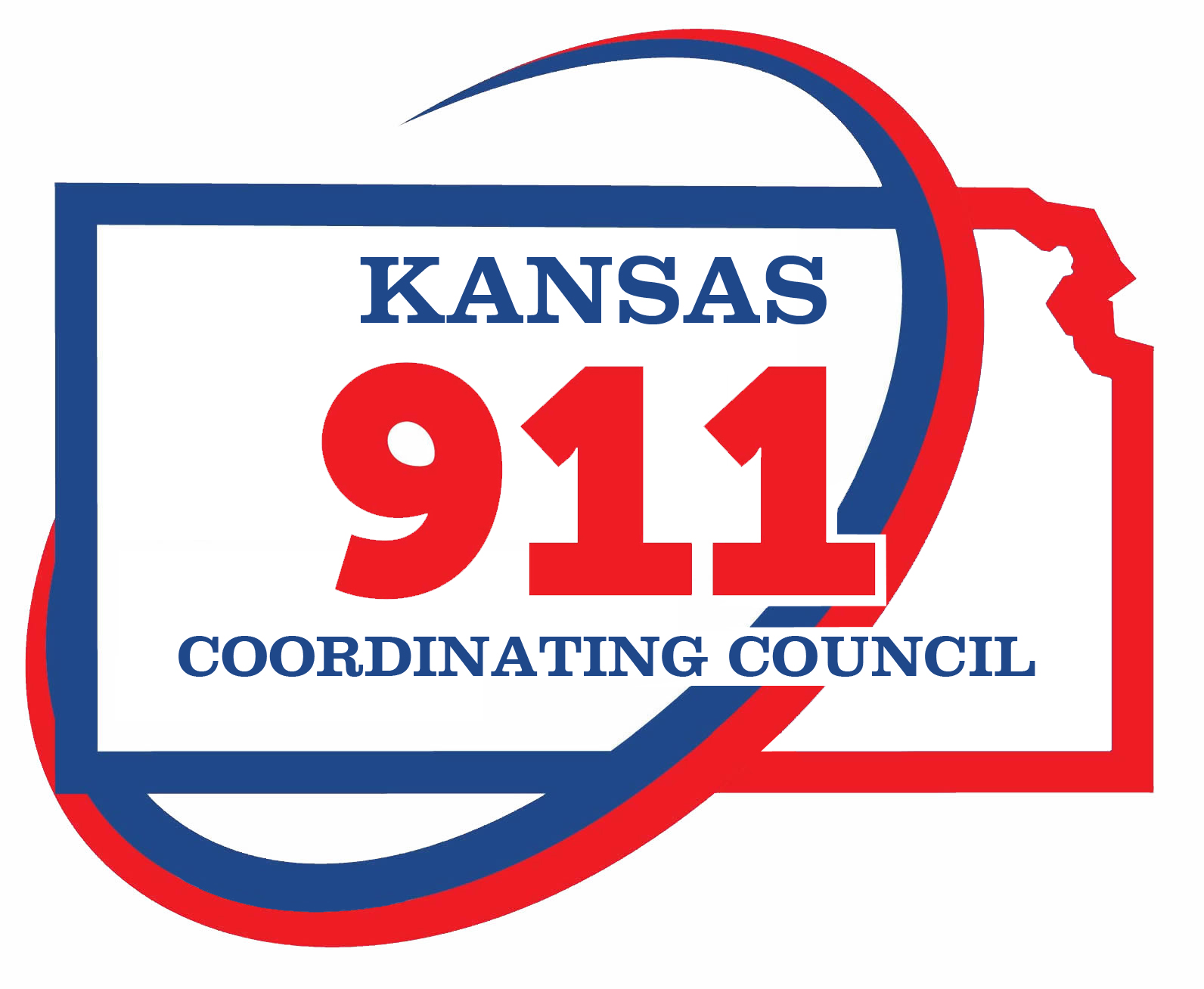 New Version- January 2020
Toolbox update sent out last month
Not many updates for core toolbox
Changed ESB test to look for tolerance
Have expanded tolerance since
ESB Adjustments- Lots of bug fixes
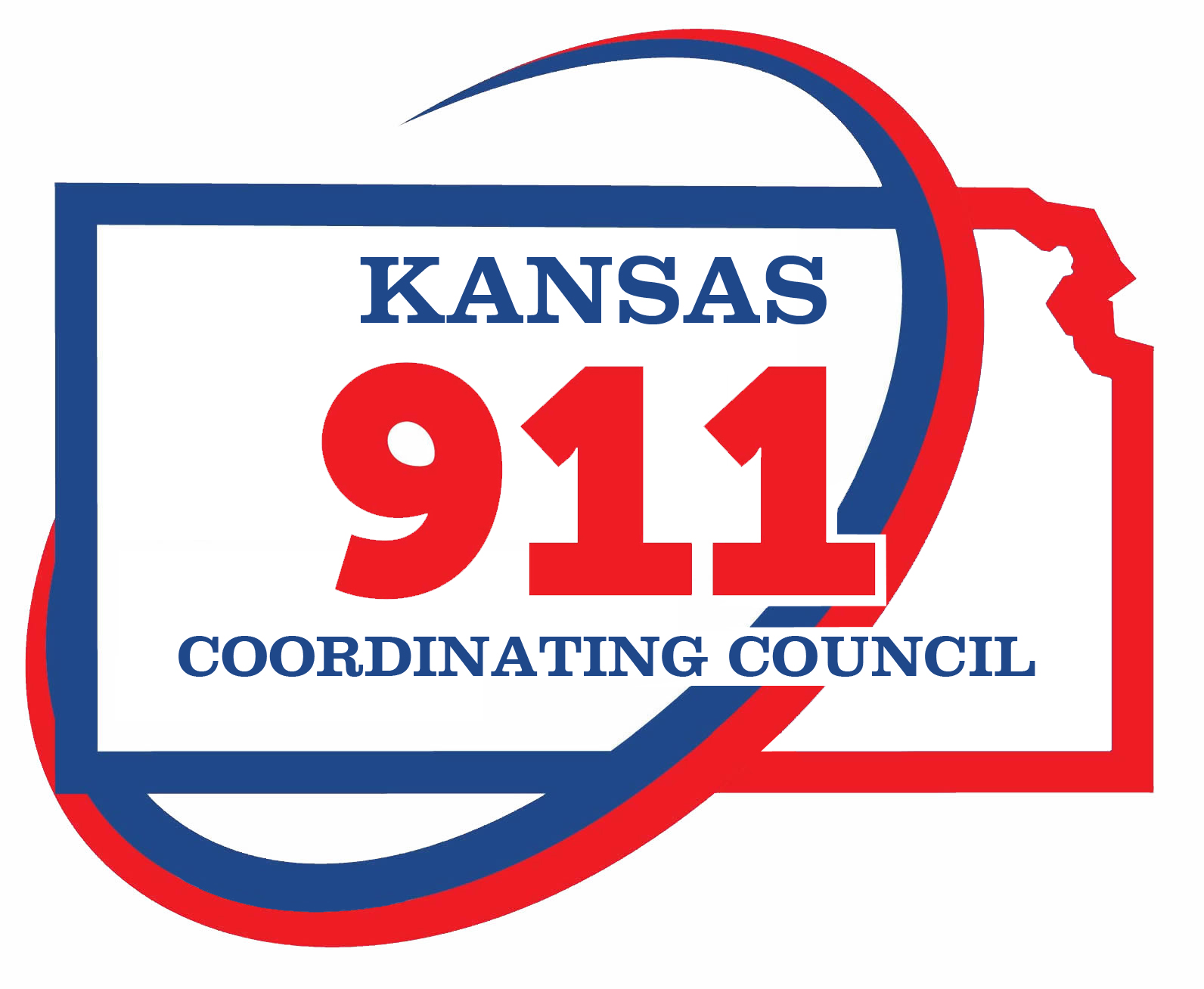 ESB Adjustments
Things are going well so far
Probably best to edit sooner than later
DASC: Topology border edits 
Intrado still mad if there’s 1 vertex difference
Edited ESB data finally accepted into Intrado
Events & Outreach
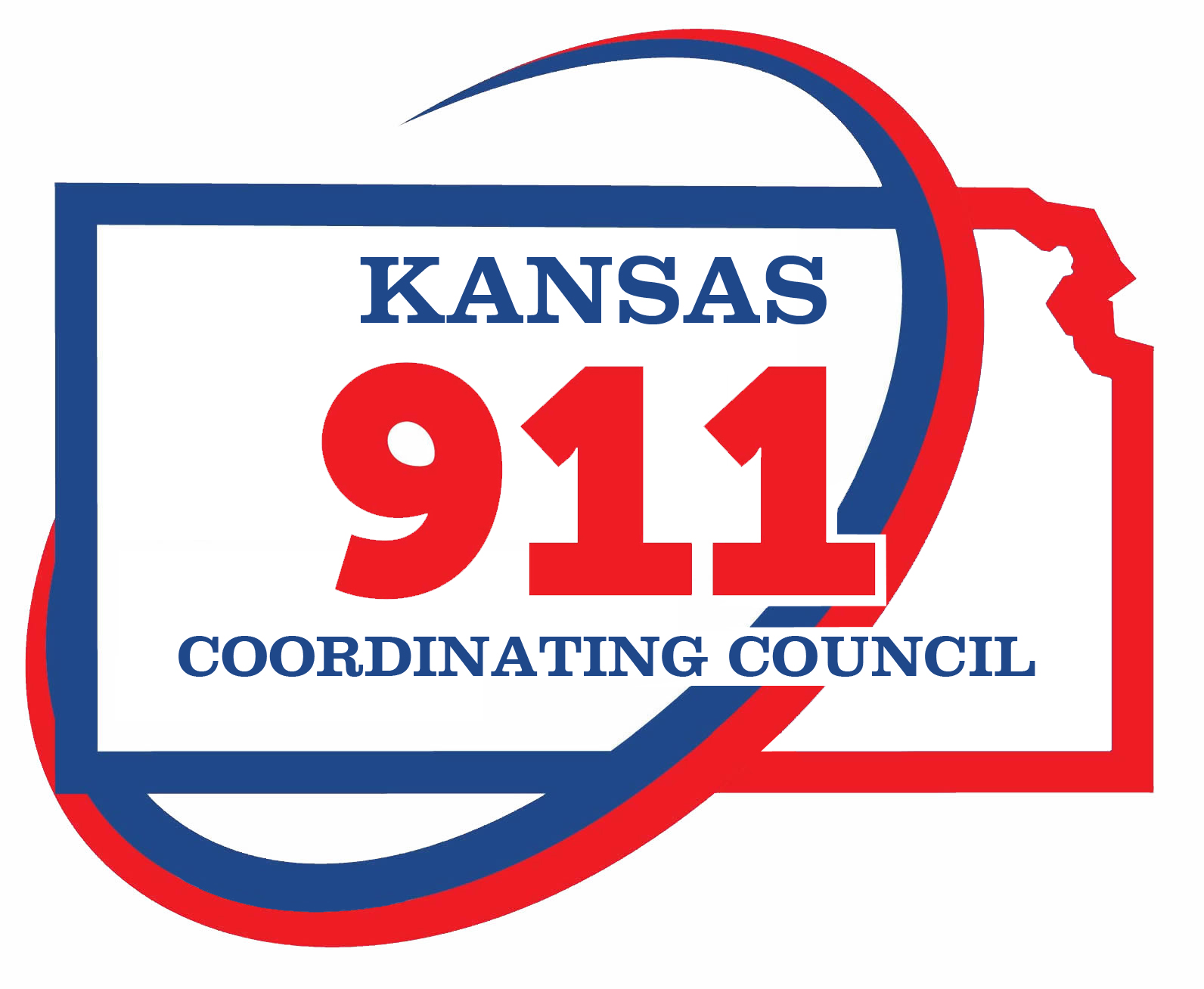 State to State collaboration:
Oklahoma NG911 - adapting Kansas NG911 Toolbox
Arkansas NG911 GIS meeting

Kansas APCO (Association of Public-Safety Communications Officials) Spring Conference - April 6-8

MAGIC 2020 - April 20 - 23 - Omaha, NE

NG911 GIS Data Steward & Data Maintainer Certification Classes
Wichita - May 20
Hays - June TBD
Topeka - August 18

NENA (National Emergency Number Association) GIS Data Model v2 workgroup - Sherry Massey group leader!!!
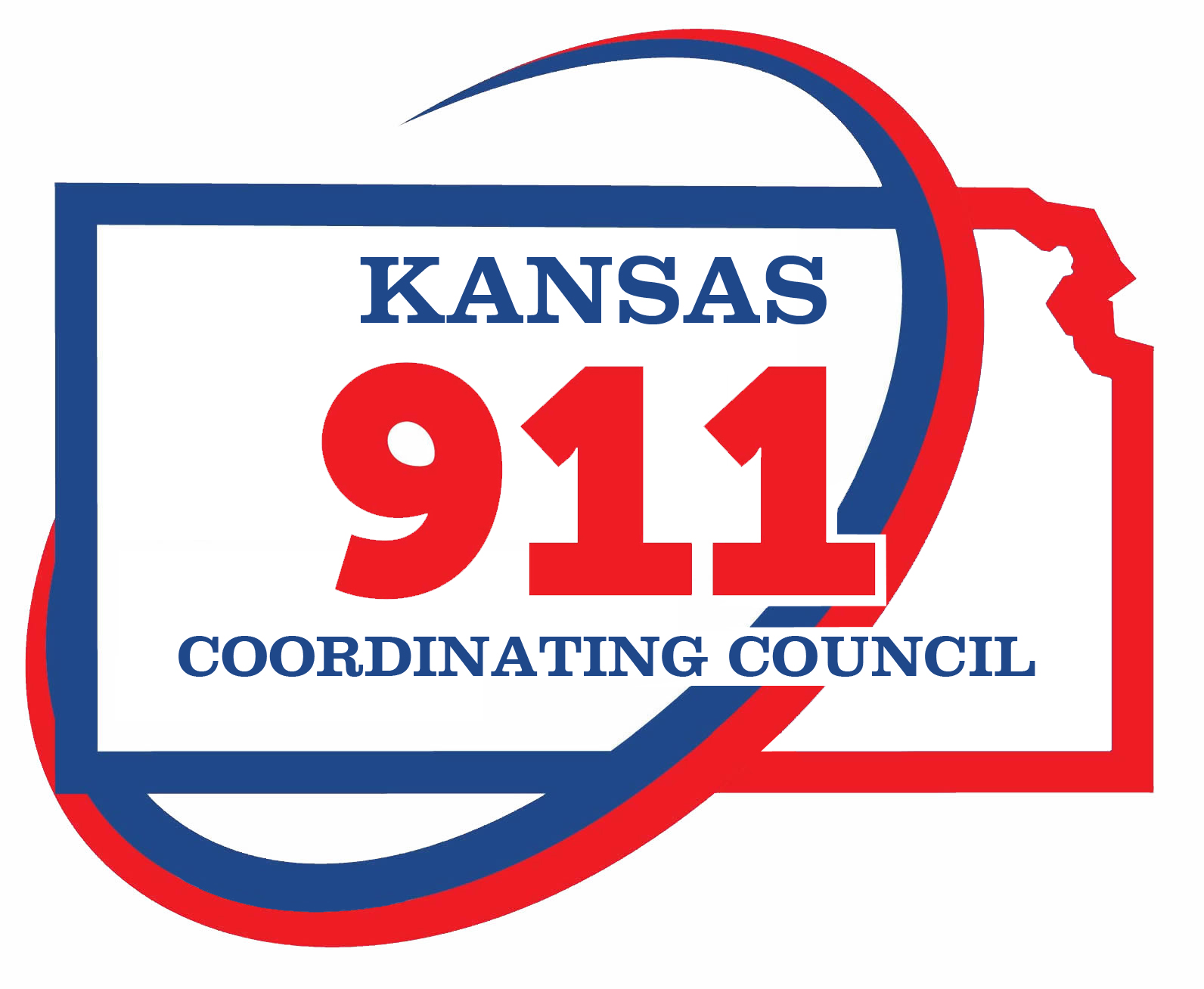 NG911 GIS User Group
Thank you!

Kansas 911 Coordinating Council website
http://www.kansas911.org/

DASC - Initiatives>NG911
http://www.kansasgis.org/initiatives/NG911/